Методический семинар
Гижирова Светлана Владимировна
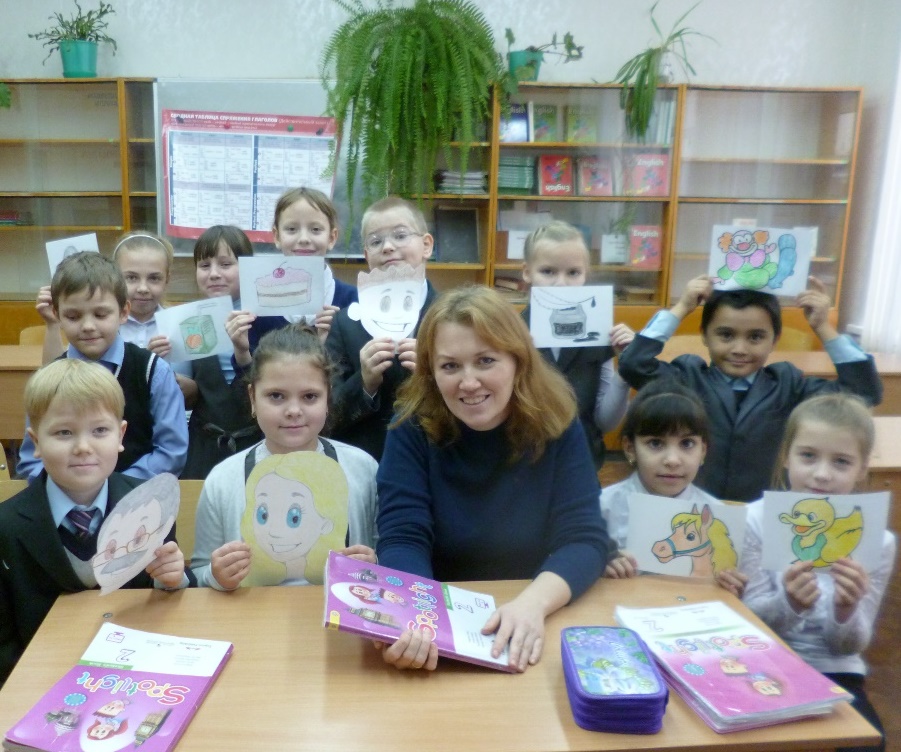 Методическая тема
«Педагогические возможности разных форм оценивания  учебных достижений школьников
в условиях реализации ФГОС второго поколения 
с целью повышения качества образования
 на уроках английского языка»
Требования к системе оценивания
Системность
Непрерывность
Оценивание процесса движения к результату наряду с результатом
Акцент на достижениях
Открытость системы
Поощрение выхода за пределы учебной программы
Поощрение самооценки и взаимооценки
Оценка индивидуальных уникальных характеристик безотносительно к достижениям других учащихся.
Игровые технологии
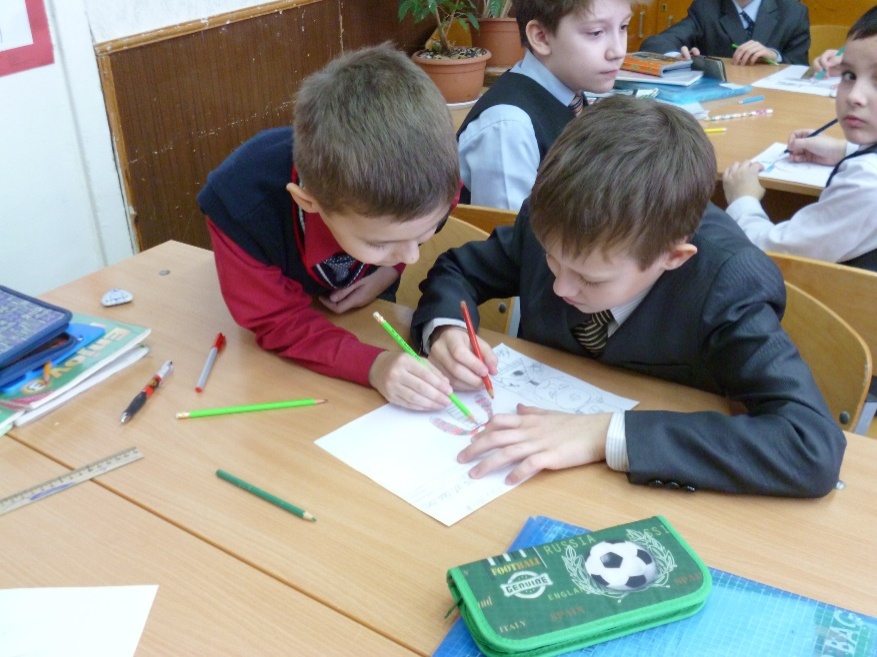 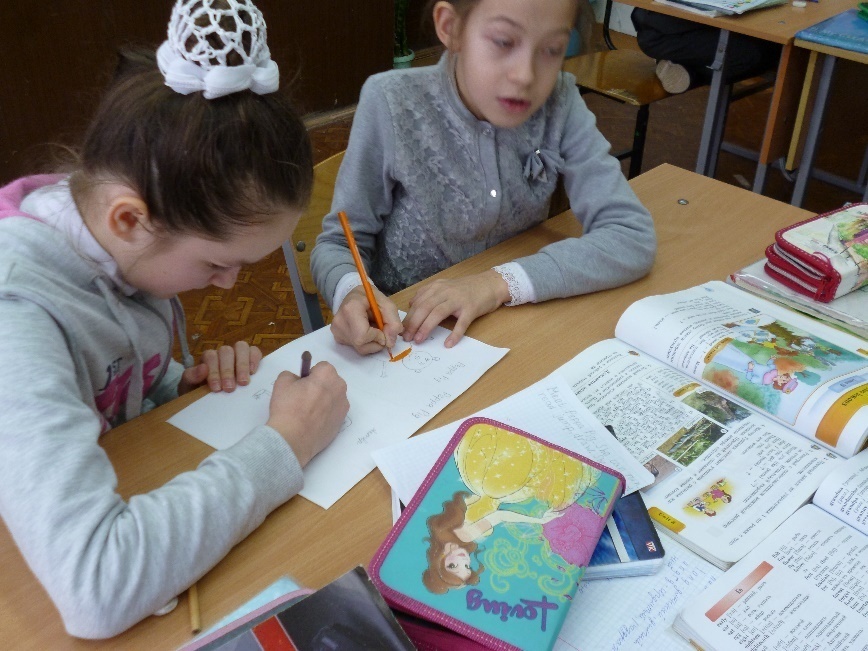 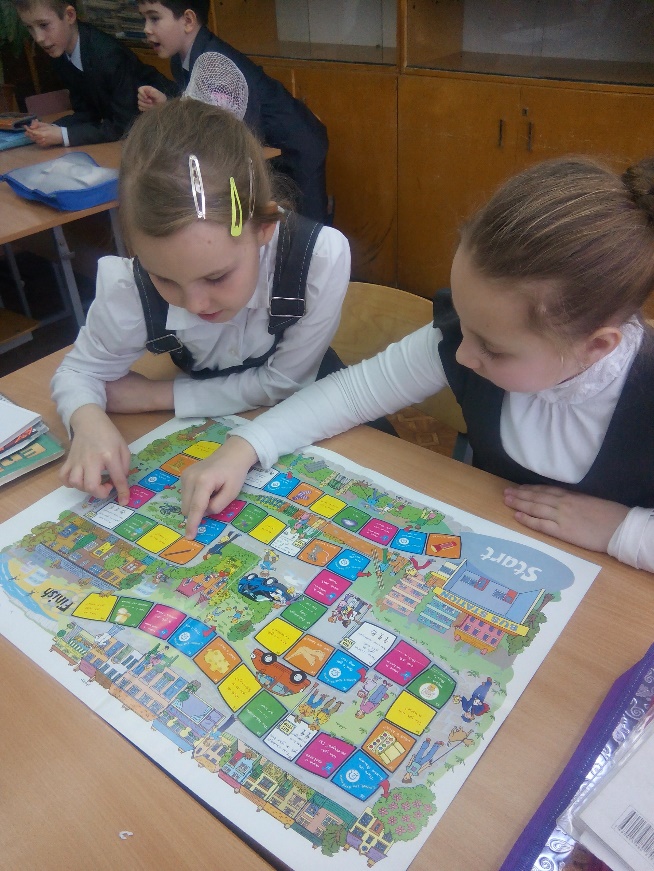 Игровые технологии
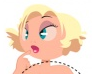 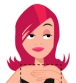 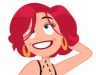 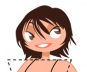 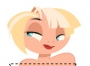 Проектная технология
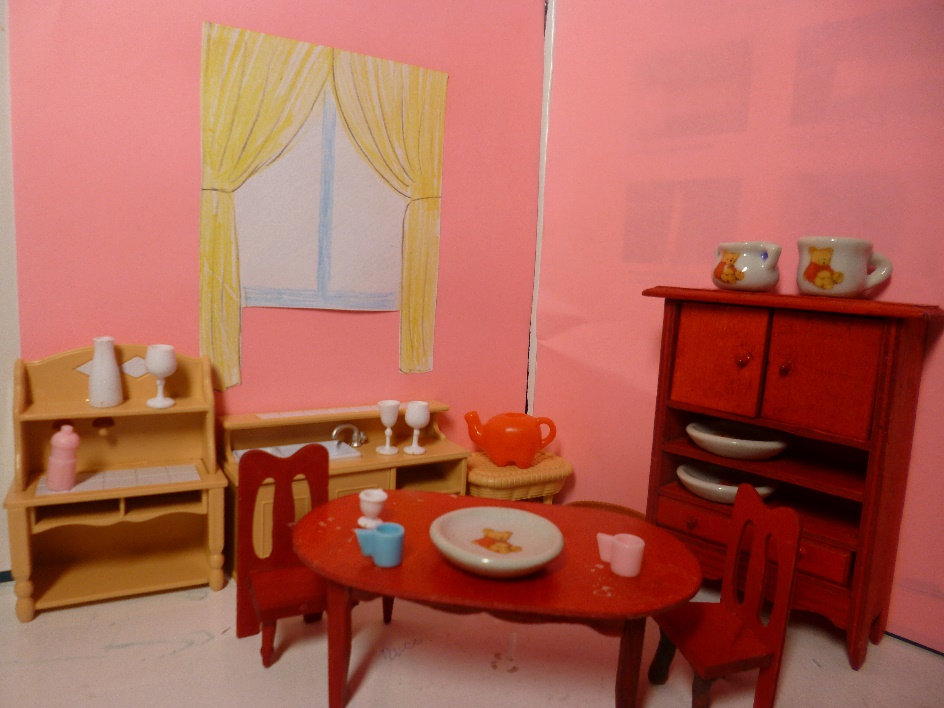 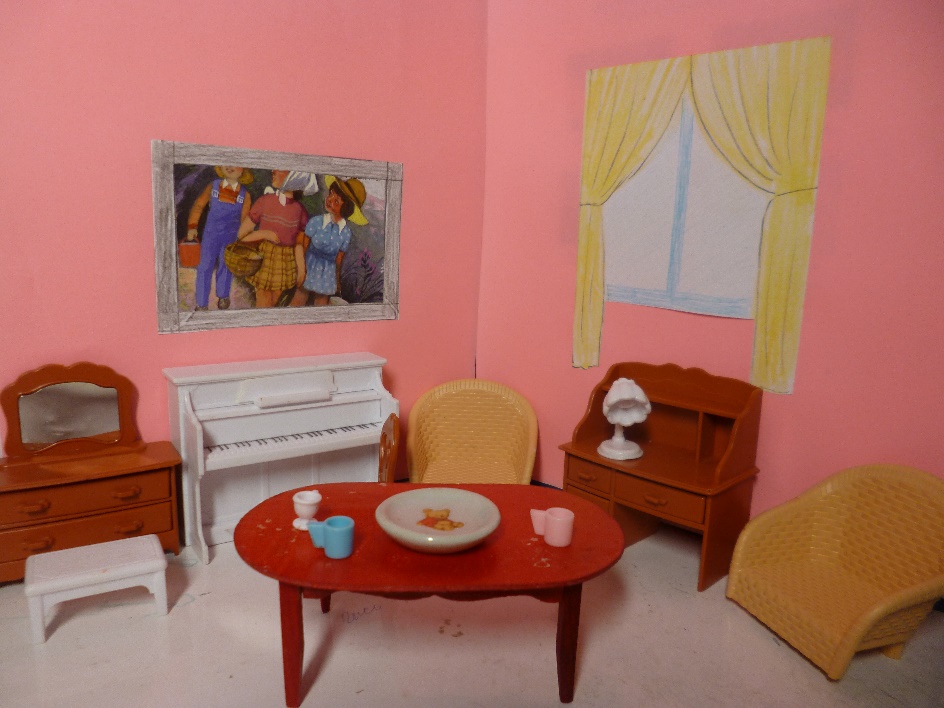 Языковой портфель
Языковой портфель
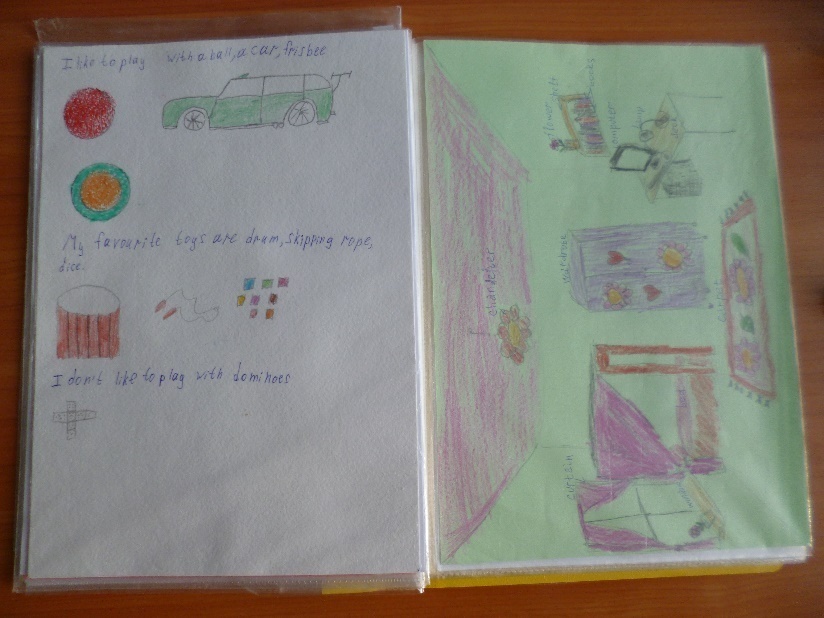 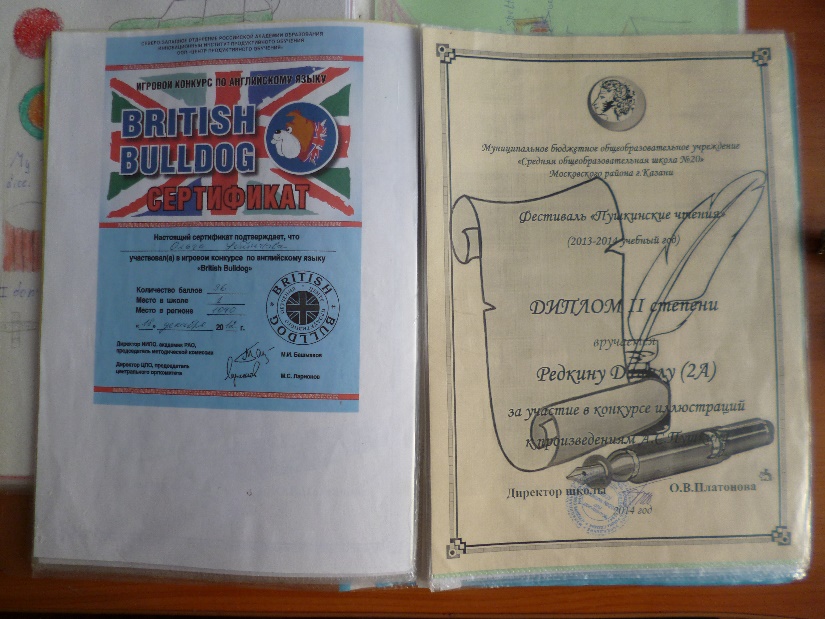 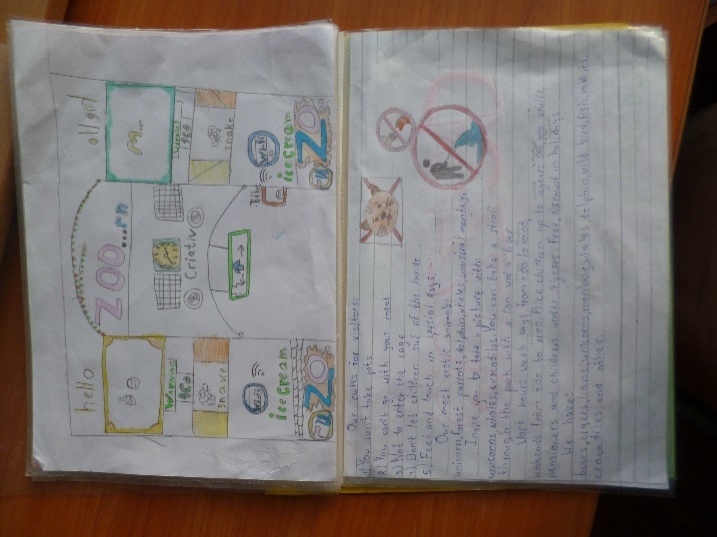 Рейтинговая накопительная система
Тестирование
базовый уровень                    средний уровень                    повышенный уровень
Мониторинг
Мониторинг качества обученности Фасхутдинов Даниэль 4А
2 класс                          3 класс                     4 класс
2 класс                          3 класс                     4 класс
Мониторинг качества обученности 
В 4А классе за 2015-2016 уч.год
Участие 
в очных
олимпиадах
Участие 
в заочных
олимпиадах
Участие 
во внеклассных мероприятиях
более обоснованно планировать результаты своей учебной деятельности благодаря наличию ясных правил, известного поля обязательных и дополнительных учебных заданий 
видеть свои учебные достижения и проблемы, отслеживать динамику успеваемости;
активно влиять на свою итоговую отметку, зарабатывая ее, причем, используя возможности системы дополнительных баллов, получить итоговую отметку не только по знаниям, но и по труду;
не рассматривать отдельную плохую отметку как трагедию, т.к. отдельная плохая отметка в соответствии с правилами не отменяет возможности общего успеха;
в какой-то момент гарантировать себе определенную итоговую отметку.
стараться выполнять все обязательные задания, поскольку их невыполнение приводит к падению рейтинга;
в случае пропуска – выполнять пропущенные работы, т.к. это автоматически приводит к росту рейтинга.
Мониторинг  качества обученности за 3 года